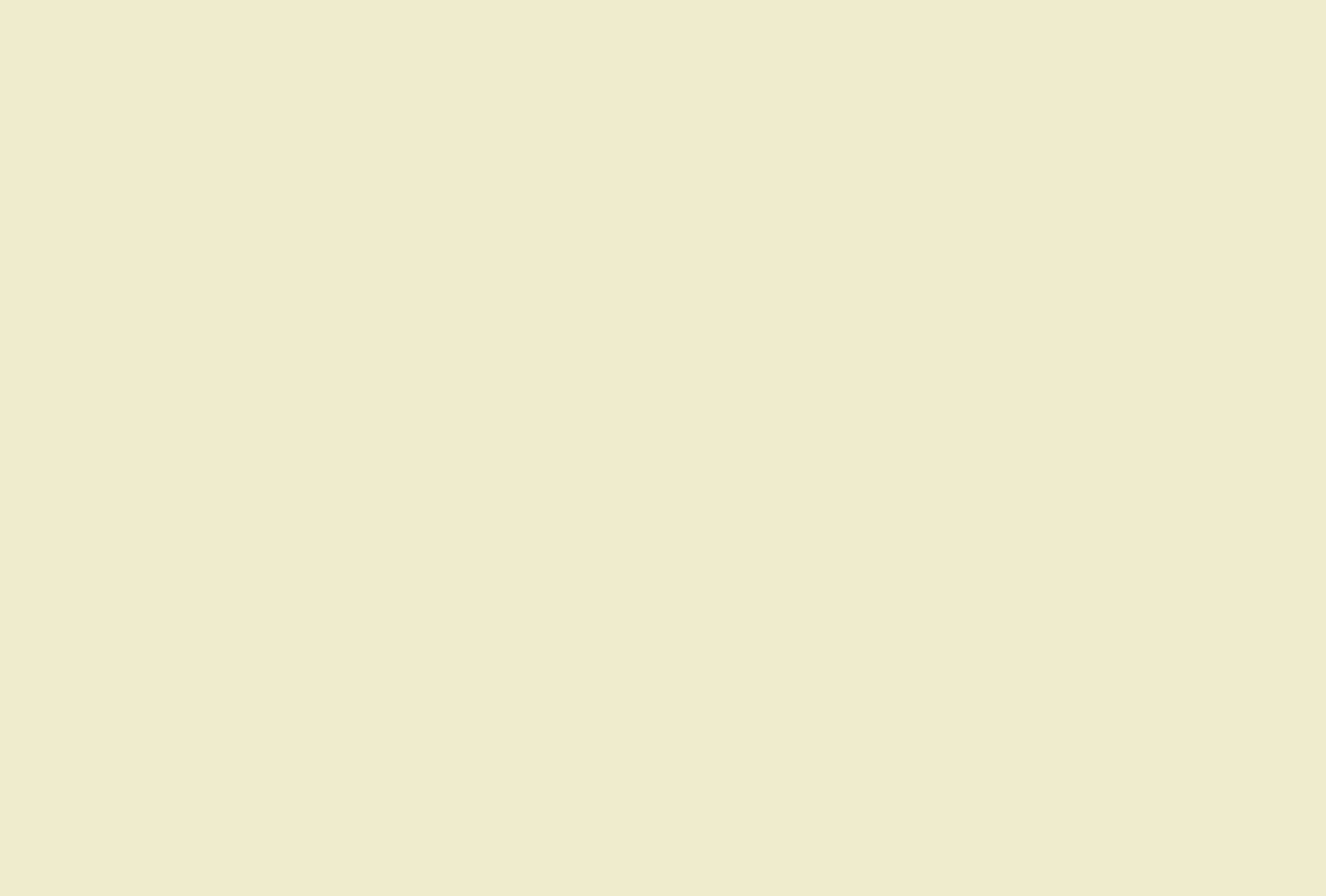 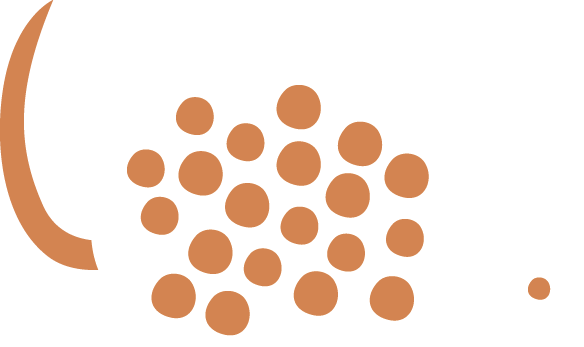 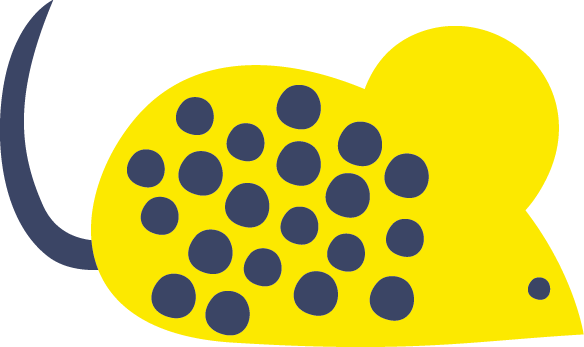 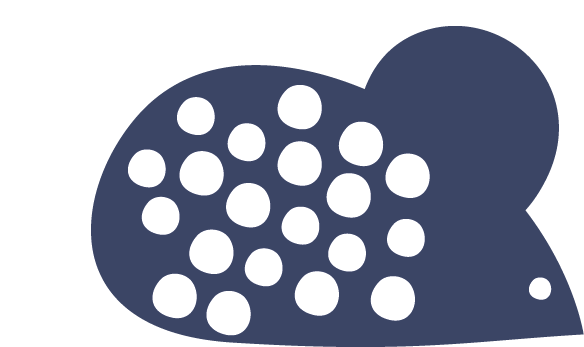 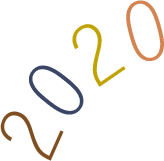 HAPPY
NEW
YEAR
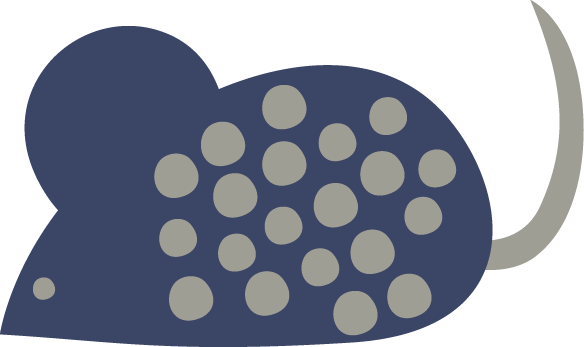 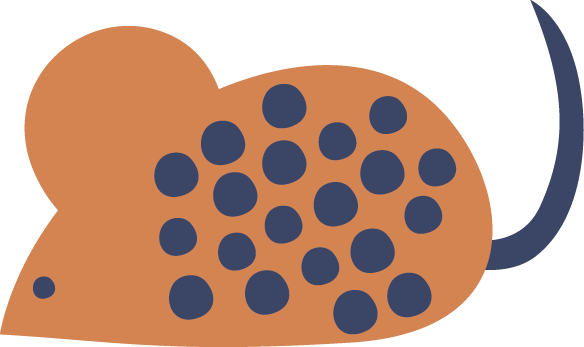 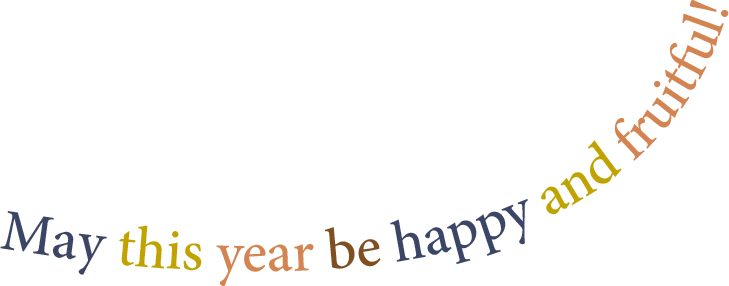 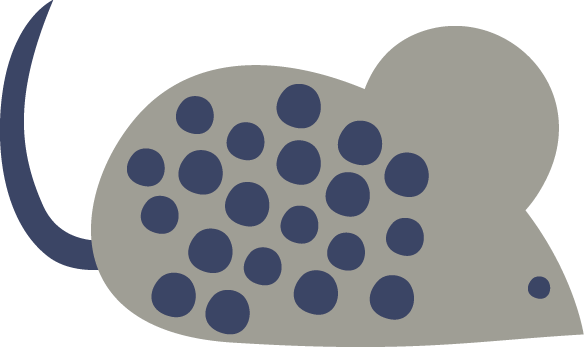 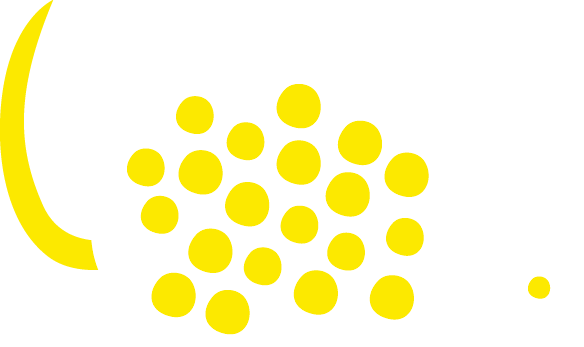 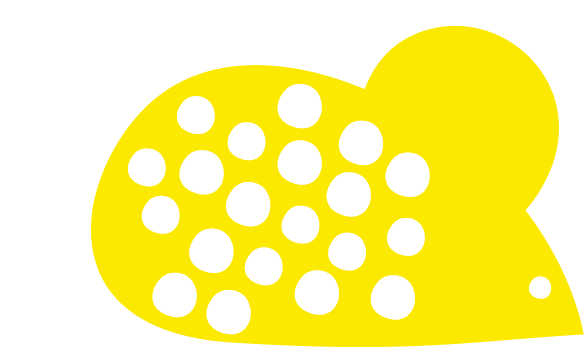